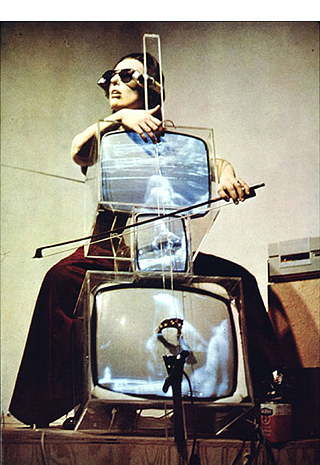 reportaža
Č             L            A          N            A            K
reportaža
Beletristički ili književni oblik izražavanja u novinarstvu, činjenice i informacije izražavaju se književnim sredstvima, opisima

Vrh novinarskog izražavanja 

Književno stvaralaštvo VS Novinarsko stvaralaštvo(konkretne situacije)

Dopuna, a ne zamena vesti, što konkretnije, saopštiti utiske, ali ne i zaključke
npr. “Mesto u kome žive pruža potresan prizor...”

Lakše je napisati nego o njoj pričati
ELEMENTI REPORTAŽE
autentičnost (sam novinar bira temu-povod,ideja,aktuelnost)

istina (zasnovana na dokumentima)

originalnost pristupa (slobodan stil,pristup temi slobodan)

subjektivnost u ocenjivanju (očevidac onoga što opisuje)

emocionalni elemenat (ne umire onog dana kada se ugasi i novina)
USPEŠNA REPORTAŽA:
izabrana tema (o gradu koji rano ide na spavanje, ili grad koji ostaje budan celu noć, o čoveku koji ceo dan čisti prozore automobila, a vlasnici u više slučaja mu ne plaćaju, o hrabrom čoveku koji rizikuje svoj život da bi spasio nekog drugog, o majci koja je izgubila mladost da bi školovala svoje dete, koje zatim postaje kriminalac...)

atraktivna kompozicija 
-uvod (ekspoziciju) priče
-konflikt – najava intrige ili konflikta(kontradikcije između čoveka ili gurpe i društvenih normi. Ovde se predstavljaju dešavanja, situacije)
-razvoj događaja (dalji tok događaja, problema ili konflikta)
-poenta (gde se naglašava glavna poruka reportaže, glavno mišljenje, emocija, briga)

3.   specifičan stil pisanja(opisi, dijalog-na Zapadu podela posla)
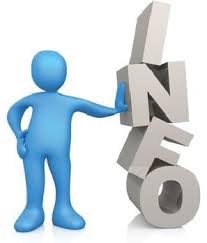 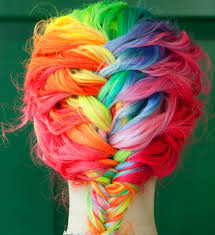 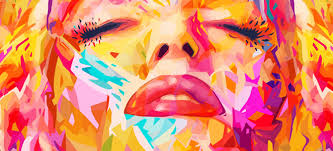 DOBRE (kreiraju mišljenje-Klinton)
 LOŠE (njih niko ne primeti)
+
=
VIRTOUZ TEKSTA VS VIRTOUZ SLIKE I ZVUKA
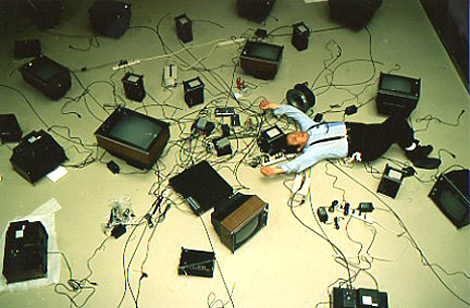 Č L A N A K
Analitika + Šta dalje?
Sadrži sve ostale oblike novinarskog izražavanja
U ozbiljnoj dnevnoj, njusmagazinima i periodici
Od sredine XXv počinju da se specijalizuju novinari
Naučna,detektivska istraživanja
Pun naslovni blok

KOMPOZICIJA:
-slika situacije(na početku udarna rečenica)
-analiza(za i protiv)
zaključak(pitanje,prognoza,zaključak)
HVALA NA PAŽNJI !

novinarskaradionica@gmail.com